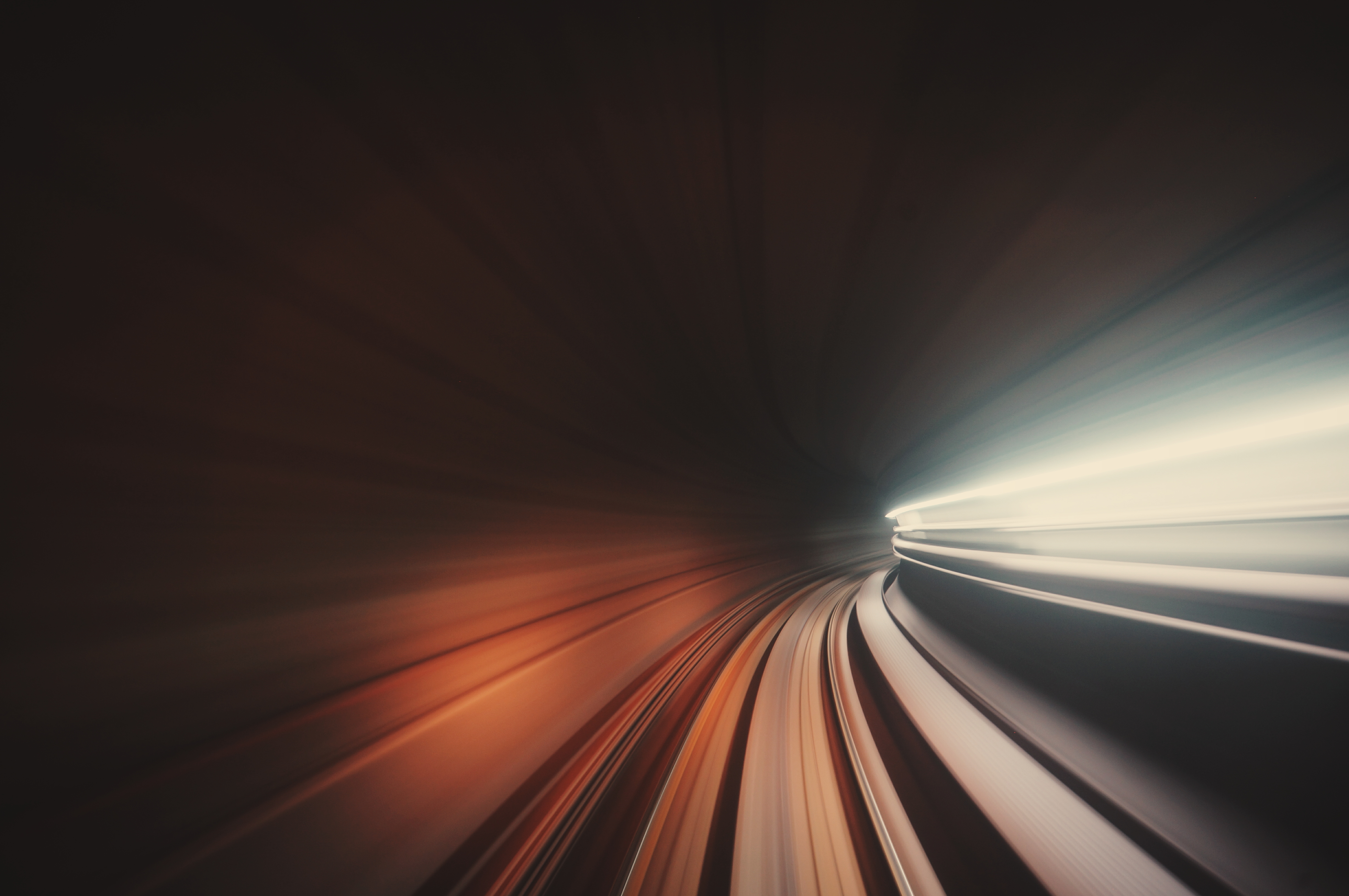 Avoiding explosive conflict  - Evidence-based advice for families
Outline
A word about anger and violence
Calming down when starting to feel overwhelmed with anger and frustration
Avoiding the build-up
Changing your thinking about “triggers”
What doesn’t work
Before, during, and after
Resources
Acknowledgements
A write-up of the content as a PDF, as well as another video resource, can be found online at:
http://www.socialchangelab.net/covid19.html
A word about anger and violence:
One point to start: This resource is for families experiencing new conflict and stress with the COVID.  However, if someone is using violence towards you, or you feel fearful or unsafe, it is good to get help – google “I need help family violence” . 
Anger is normal, but violence is a choice, like any behaviour.  
It’s up to everyone to take responsibility not to use violence.
Australians can use https://www.1800respect.org.au or resources at the end.
Anyone can google “help family conflict” or “help family violence”.
And this resource focuses on family conflict and anger management, but anger is just one piece of the puzzle.  There can be a pattern of coldness, sarcasm, and controllingness too, for example. To find out more, https://www.ntv.org.au/about-family-violence/ .
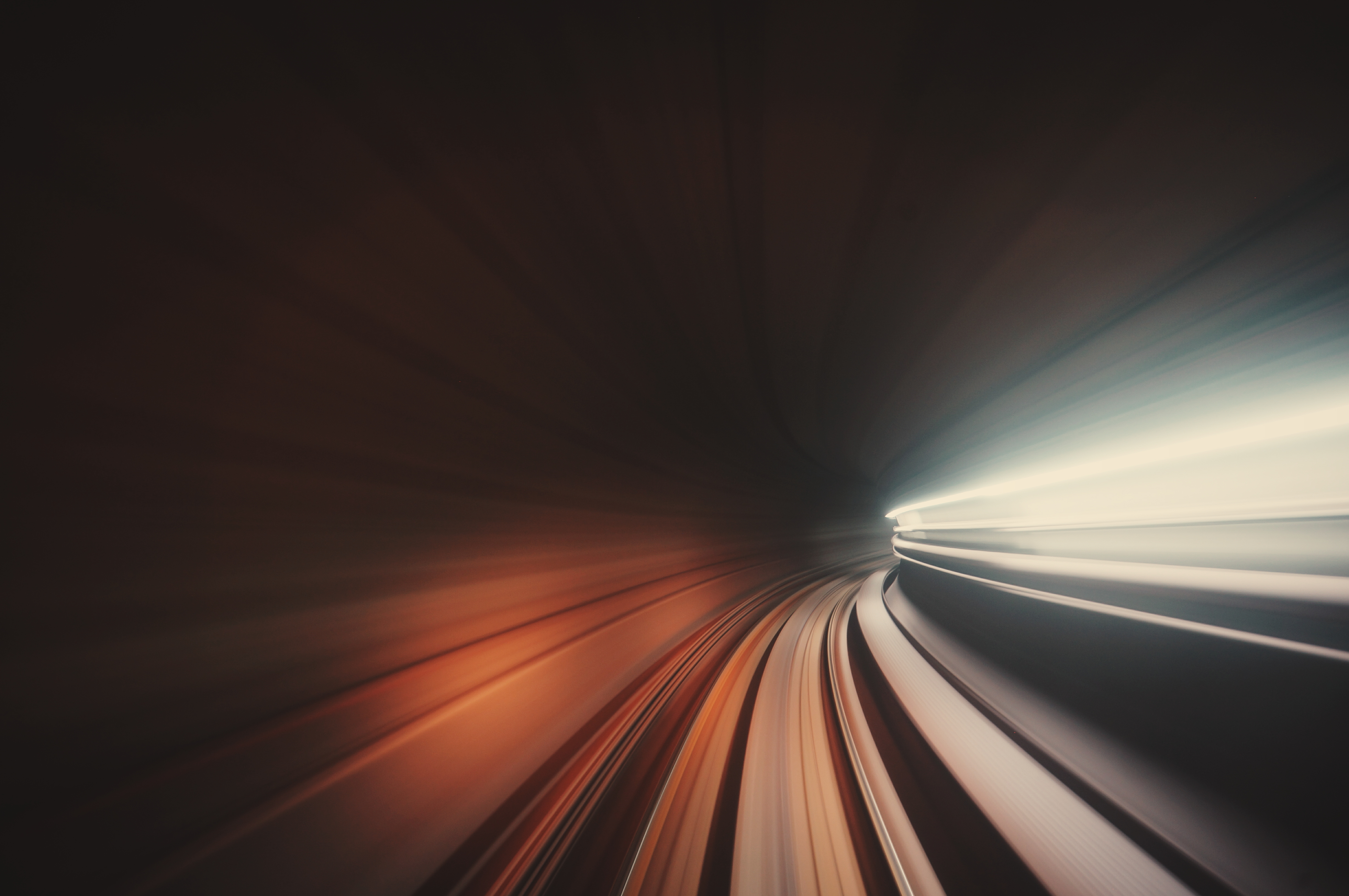 Choices to calm down when we’re  starting to feel overwhelmed, angry or frustrated
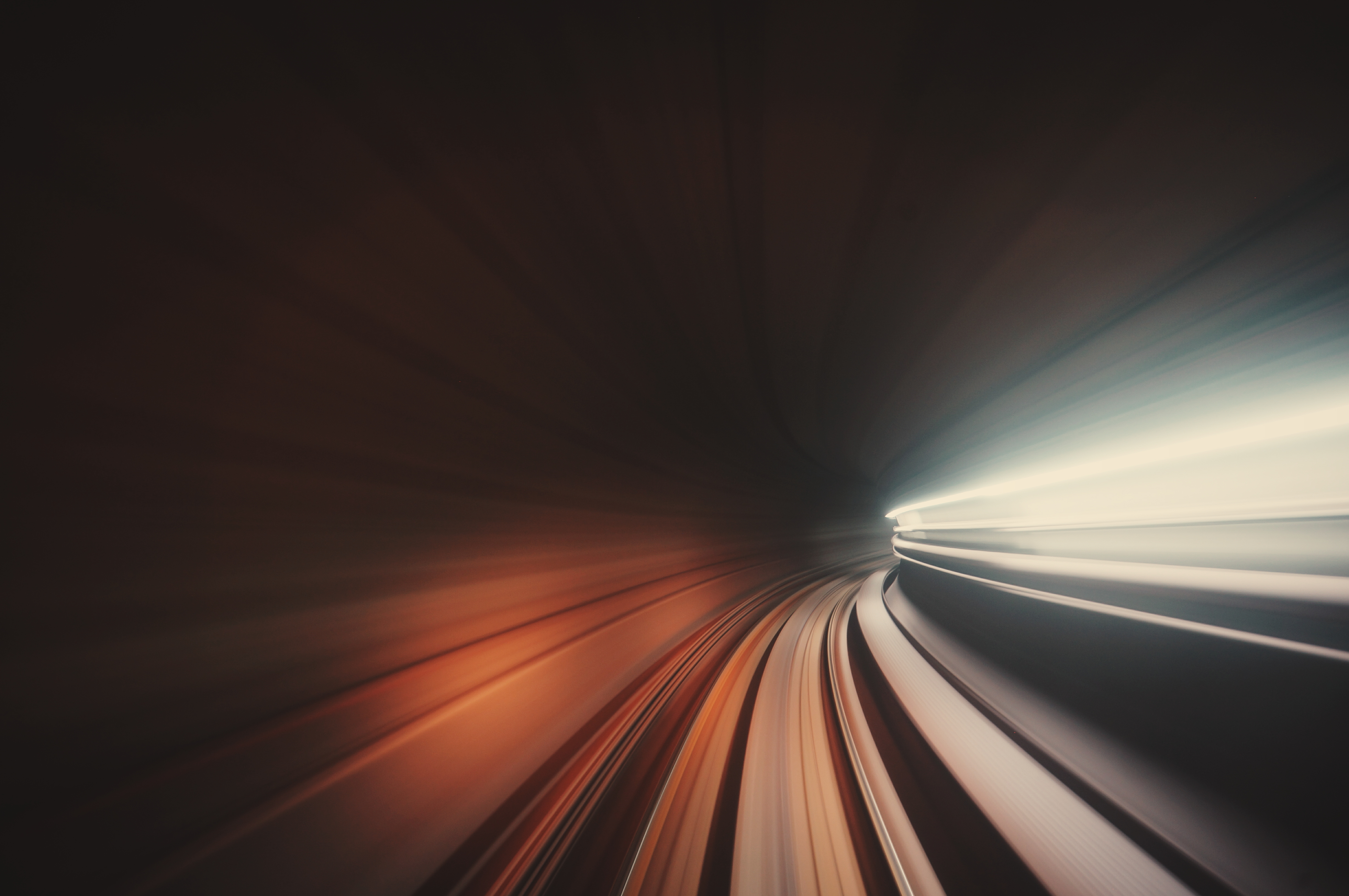 How others might help
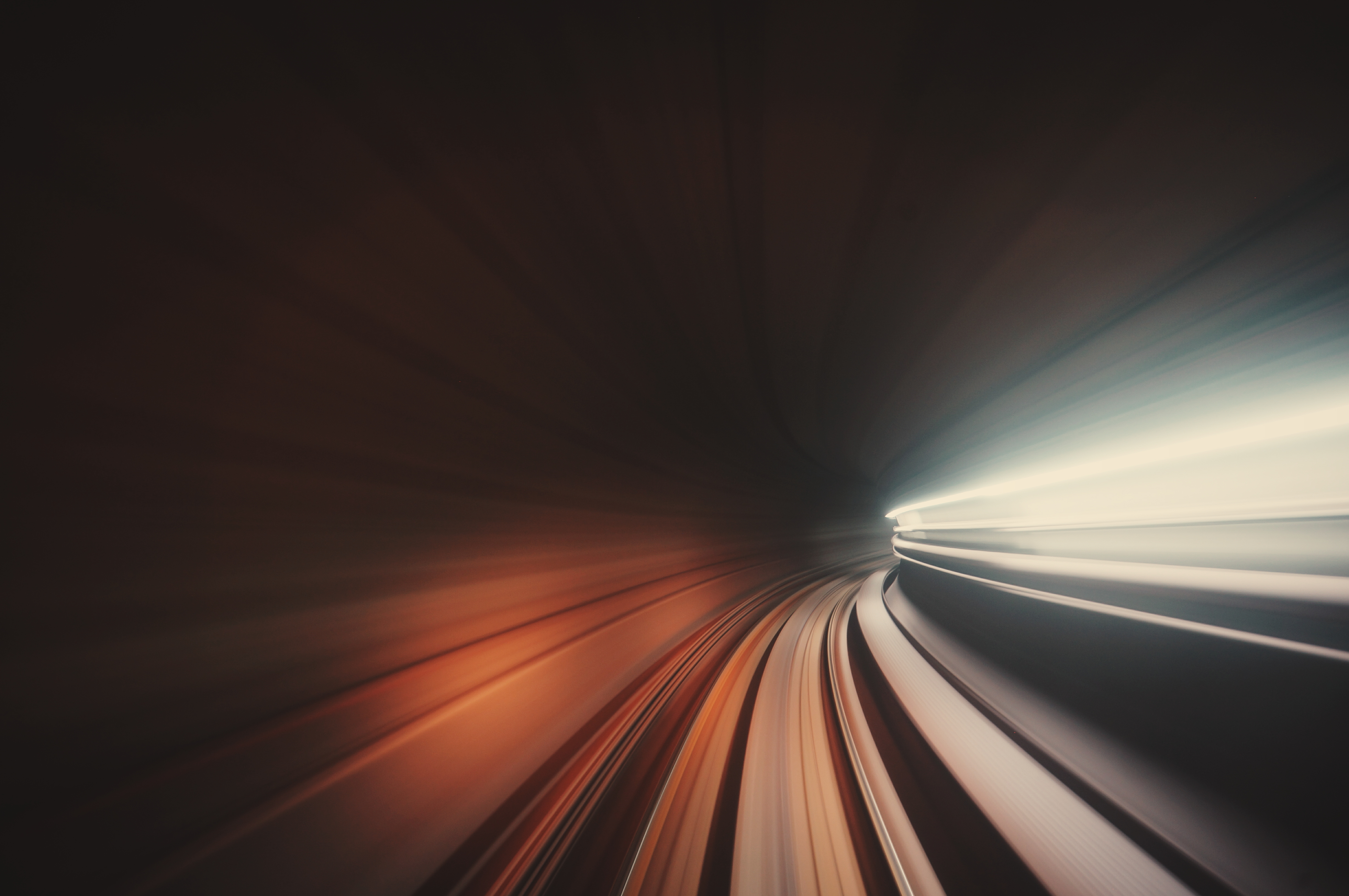 Choices to manage the build-up of tension
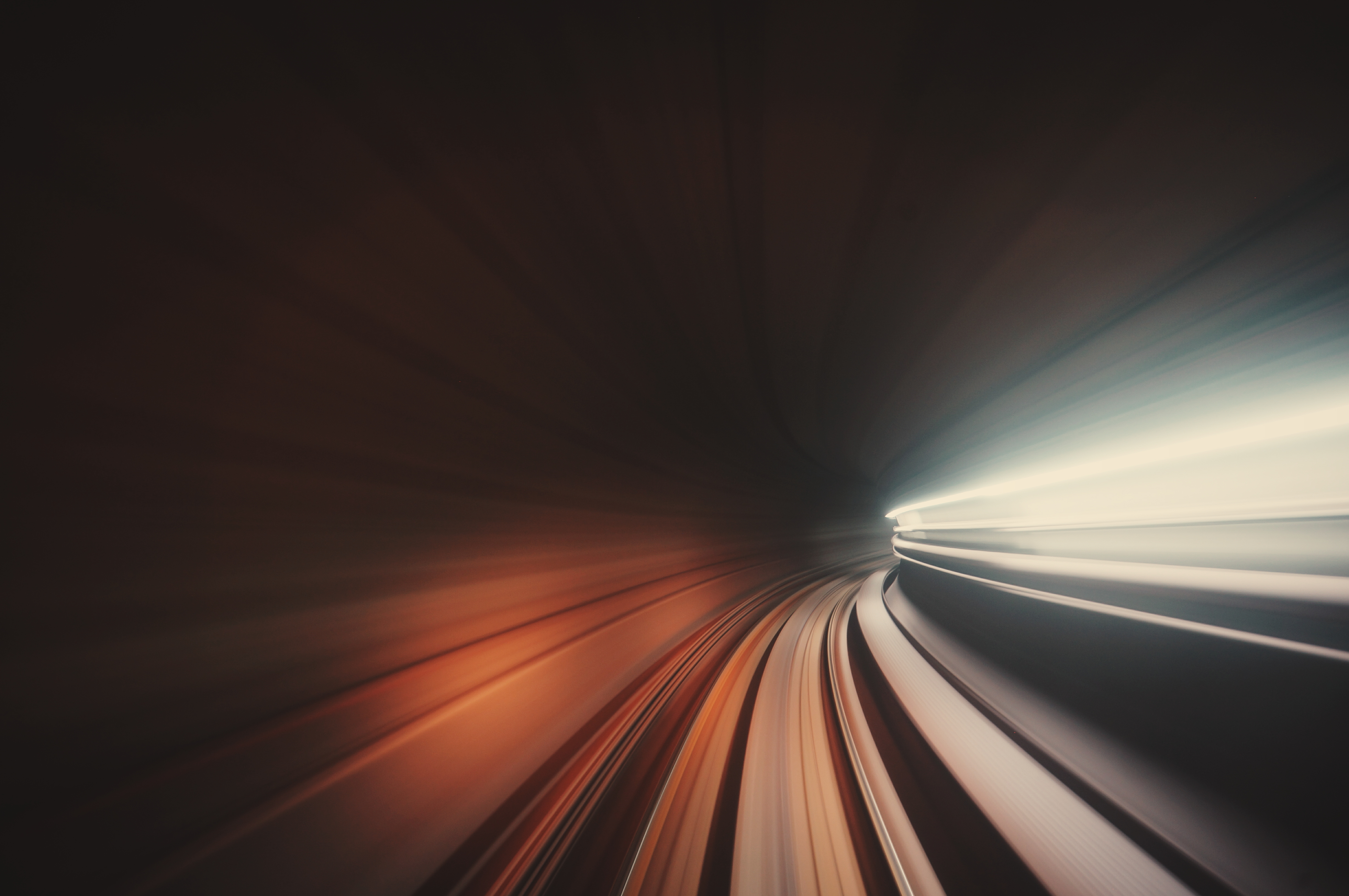 How others might help to avoid the build-up
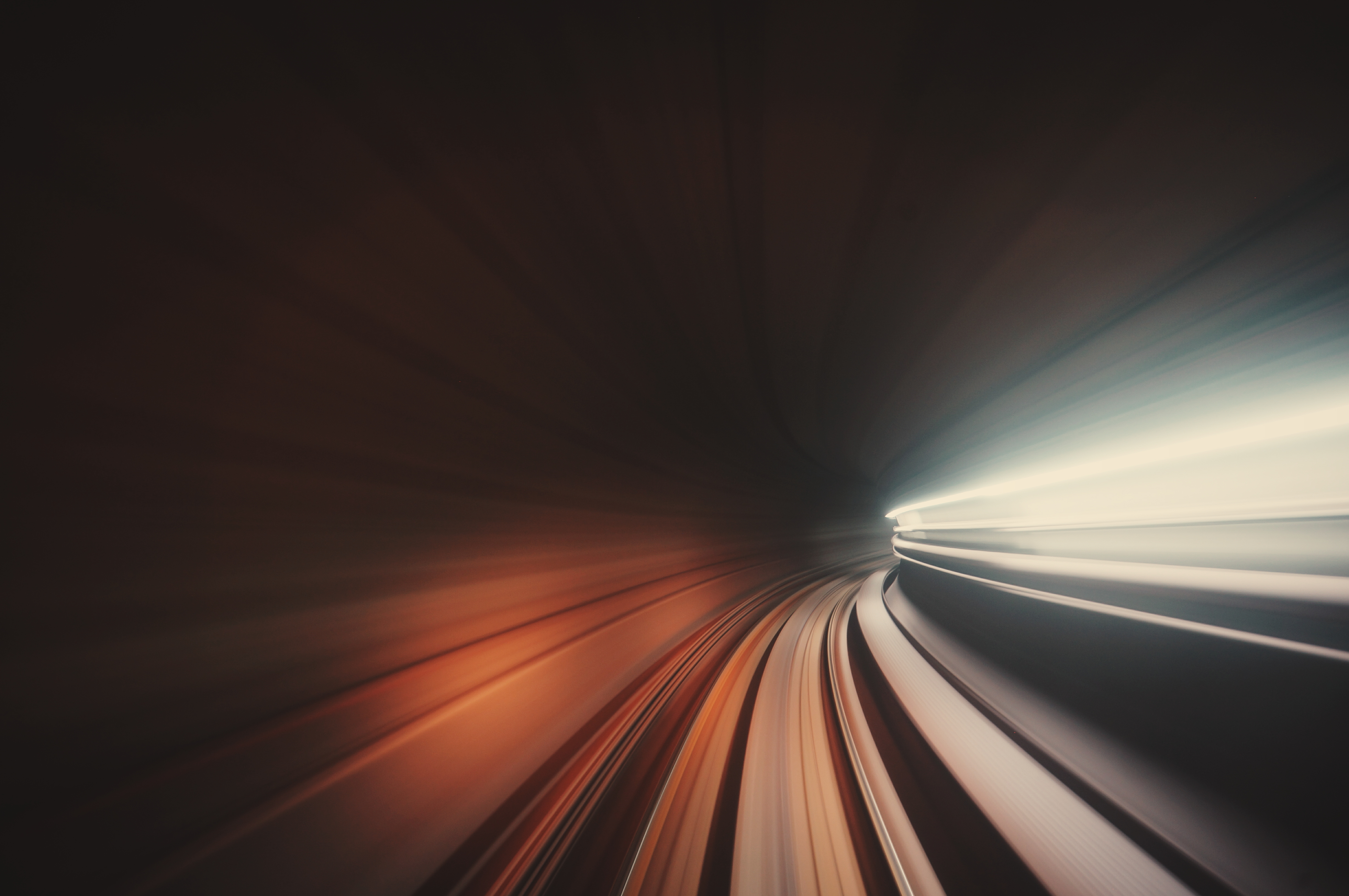 Choose to think differently about “triggers”
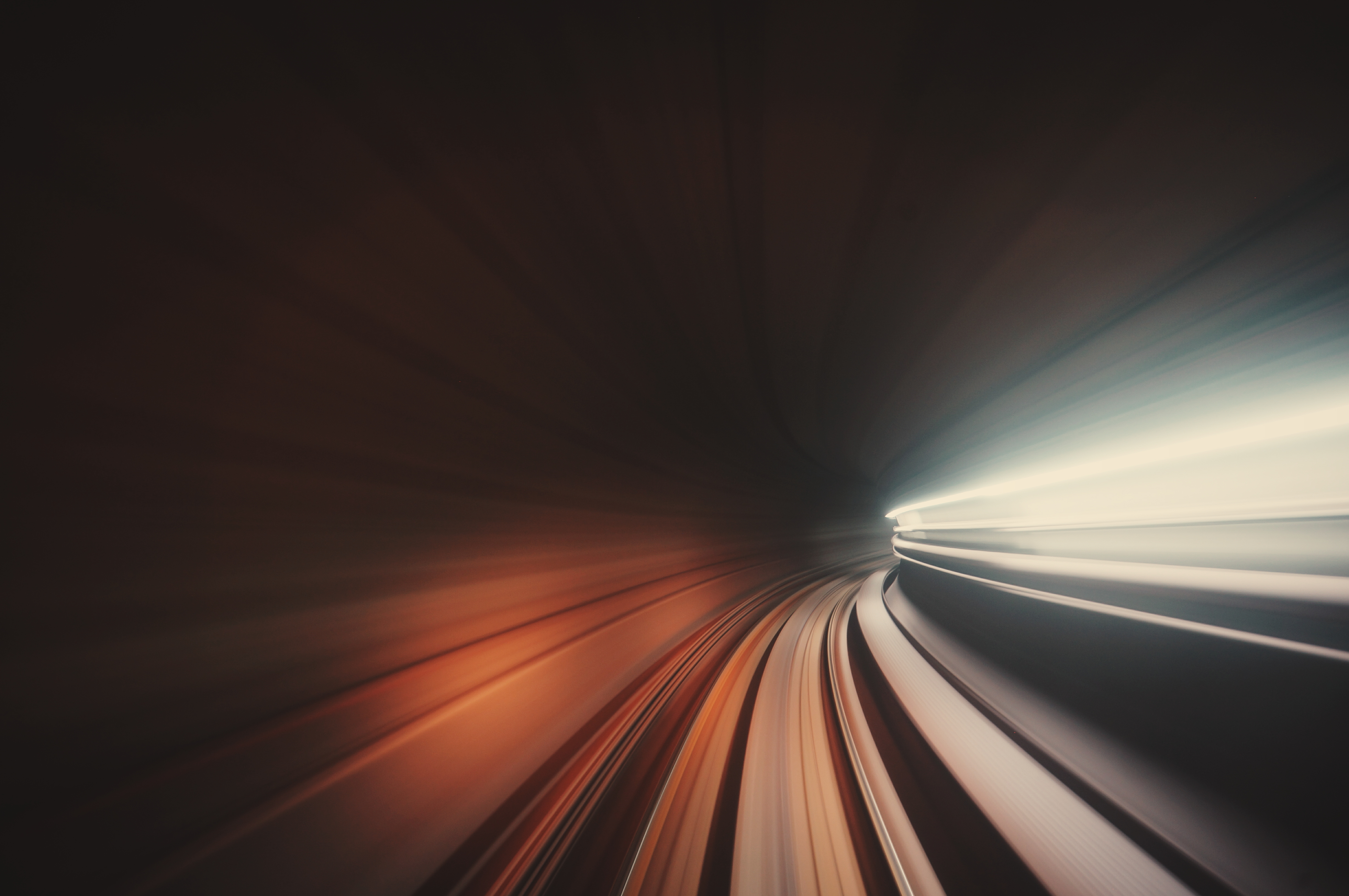 How others might help to think differently about triggers
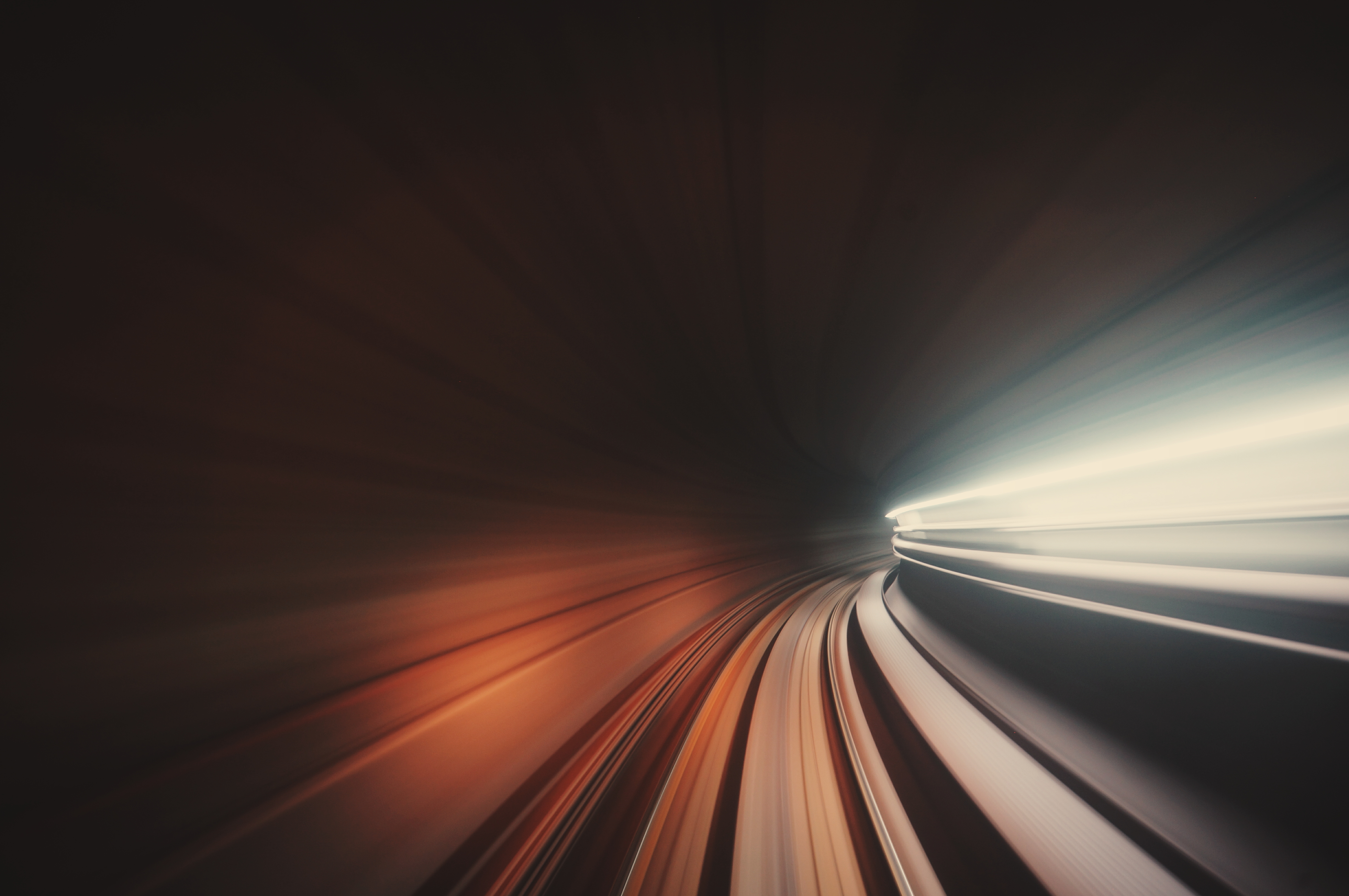 What makes it worse
Before, During, and After
Before
Give the benefit of the doubt; give people a break; ask, how important is this?
Stay in touch with your body.  When tension builds, take time to relax.
Plan your strategies in advance like time out. Talk about boundaries and family sharing of space.
Signal when overwhelmed (not to threaten but to communicate…)
During
Short-circuit and minimise damage.
Keep others safe : leave if you are scaring them.
After
Reflection, apology, taking responsibility for any behaviour, and repairing damage.
Some Australian resources
Crisis line 000 for emergency
131114 for Lifeline
1800737732 ( 1800 RESPECT) for sexual assault and domestic violence helpline
Men's Referral Service 1300 766 491 and livechat at https://www.ntv.org.au/
DV Connect 1800 811 811
The Family Relationships Advice and Information Line (FRAIL) website and number (https://www.familyrelationships.gov.au/talk-someone/advice-line, 1800 050 321) provides guidance 6 days per week 8 to 8 Mon to Fri, 10 to 4 Saturdays.) FRAIL can provide referrals for online or telephone based advice or counselling around family relationships, separation and violence. 
Also available: https://www.dcp.wa.gov.au/CrisisAndEmergency/FDV/Documents/2015/Howdodealwithdomesticviolencebooklet.pdf
https://www.dcp.wa.gov.au/CrisisAndEmergency/FDV/Documents/2015/Factsheet-HowdoIknowifImabusive.pdf
And one more time ..
If someone is using violence towards you, or you feel fearful or unsafe, it is good to get help – google “I need help family violence” . 
Anger is normal, but violence is a choice, like any behaviour.  
It’s up to everyone to take responsibility not to use violence.
Australians can use https://www.1800respect.org.au or resources at the end.
Anyone can google “help family conflict” or “help family violence”.
And this resource focuses on family conflict and anger management, but anger is just one piece of the puzzle.  There can be a damaging pattern of coldness, sarcasm, and controllingness too, for example. To find out more, https://www.ntv.org.au/about-family-violence/ .
Acknowledgements
This resource was developed by a team including (in alphabetical order):
Tori Cooke, No To Violence
Tom Denson, Professor of Psychology, University of New South Wales
Ruby Green, School of Psychology, University of Queensland;
Winnifred Louis, Professor of Psychology, University of Queensland; 
Kiara Minto, School of Psychology, University of Queensland; 
Carmel O’Brien, Psychrespect
Peter Streker, Community Stars
We also acknowledge with thanks the feedback of Kim Halford and others.
Icons made by Eucalyp and iconixar from flaticon.com.
We welcome your feedback and questions.  Please contact Winnifred Louis via email at w.louis@psy.uq.edu.au .
PDFs, other resources
A write-up of the content as a PDF, as well as other resources, can be found online at:
http://www.socialchangelab.net/covid19.html